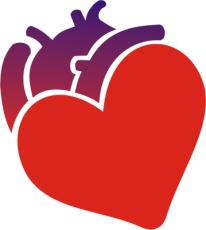 Kardiovaskulární rehabilitace u pacientů s chlopenními a srdečními vadami
Karel I., Skalická H.

Kardioambulance s.r.o., Praha 9
II. sjezd České asociace ambulantních kardiologů, Olomouc, leden 2018
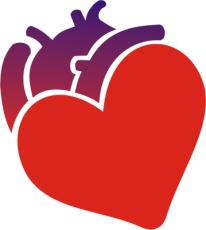 Ivan Karel
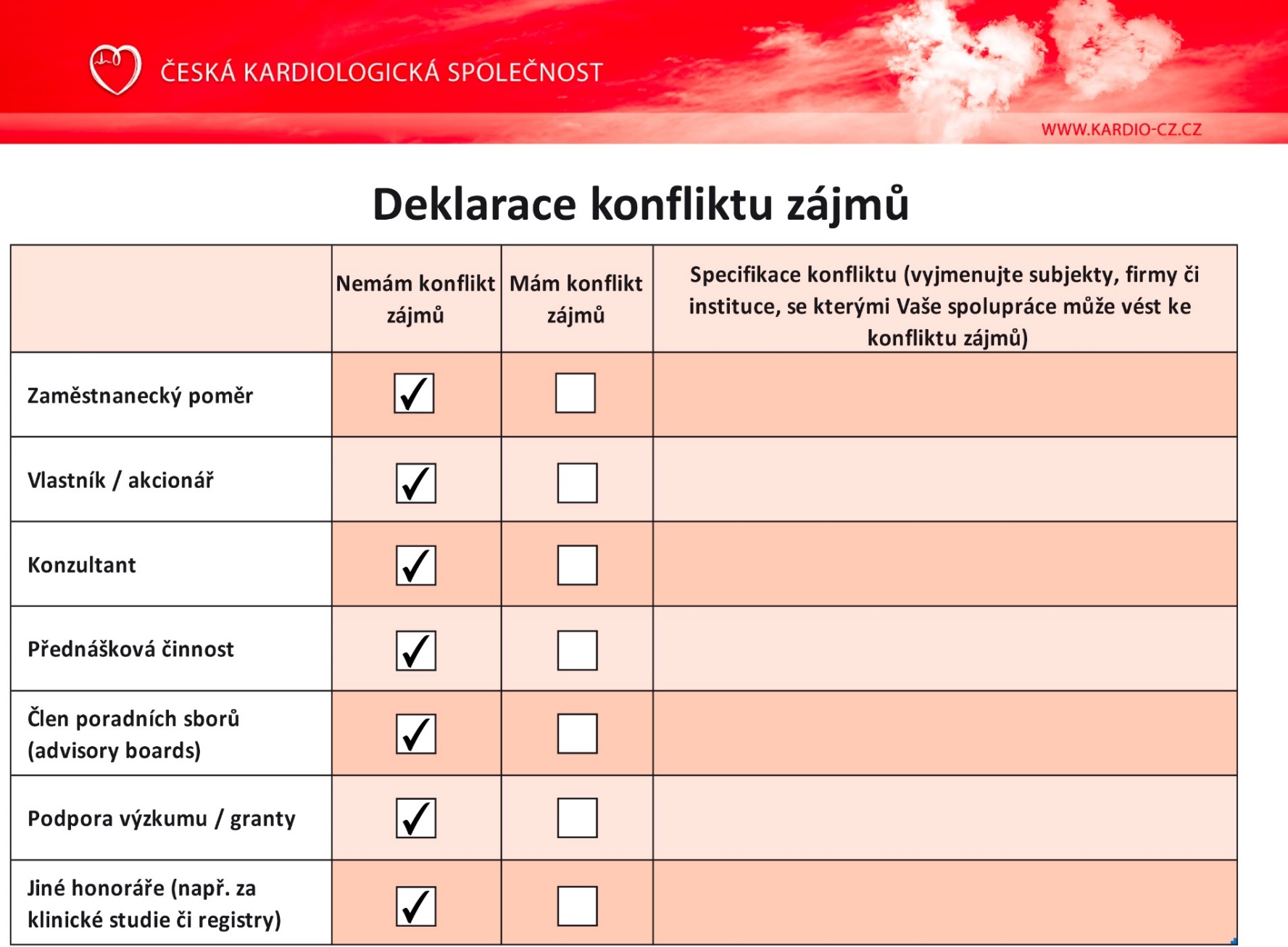 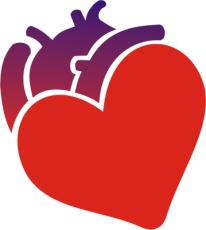 Vrozené srdeční vady
Morfologická anomálie srdce a velkých cév, přítomná při narození

Prevalence VSV je 6 – 10 / 1000 živě narozených dětí

Věk 15 let dosahuje více než 90% z nich

Mezi dospělou populací přibývá každý rok 500 pacientů s VSV

V současnosti je cca 25 000 dospělých s VSV
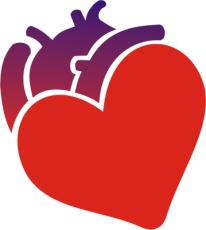 Četnost VSV v dospělosti
Defekt septa síní …………………..30%
Defekt septa komor …………….. 20%
AoS (bikuspidální chlopeň – stenóza – regurgitace) 
Koarktace aorty …………………... 8%
Fallotova tetralogie ……………… 7%
Pulmonální stenóza ……………… 7%
Transpozice velkých tepen …….6%
AV septální defekt ………………...4%
Ebsteinova anomálie …………..3%
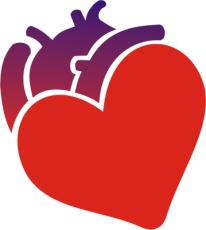 Nejčastější získané chlopenní vady
Aortální stenóza
Mitrální regurgitace
Aortální regurgitace
Mitrální stenóza
Trikuspidální regurgitace (sekundární)
Pulmonální regurgitace
Pulmonální stenóza
Trikuspidální stenóza
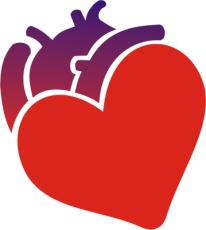 Metodika ambulantní kardioRHB
klinické vyšetření  +

laboratoř (KO, mineralogram, glykemie)
echokardiografické vyšetření
spiro-ergometrie (ergometrie )
EKG Holter
TK Holter
spirometrie
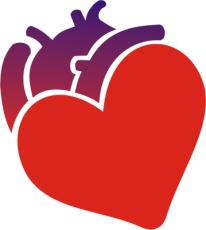 Neoperovaní nemocní
Dobrá tolerance zátěže

lehká až střední aortální stenóza
lehká až střední aortální regurgitace
lehká až střední mitrální regurgitace
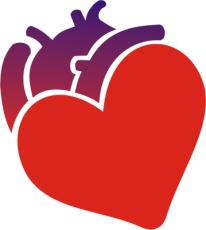 Aortální stenóza
AVA > 1cm2, PGmean < 40mmHg
Minimální nebo žádné symptomy
sledování TK, TF i PG (AVA)
AP, dušnost, synkopa
Tréninková zátěž a TF dle výsledku spiro-ergo
Monitorace TK, TF, vhodné i EKG, ev. saturace O2
Při symptomech indikovat operaci
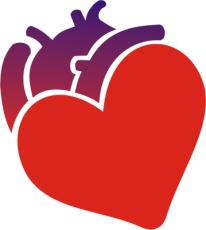 Aortální a mitrální regurgitace
Lehká až středně významná (2-3/4)
Zahajujeme na 60% zátěže dle vstupního testu (spiro-ergo)
dušnost – dilatace LK, regurgitace,  EF LK
Při progresi dušnosti indikovat operaci
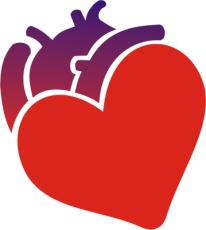 Již operovaní nemocní
CAVE – sternotomie – hybnost HK (6-8 týdnů)
Možné arytmie – fibrilace, flutter síní
Antikoagulace - poranění
Další jizvy při kombinovaných výkonech - DK
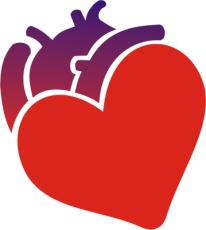 Po operaci aortální stenózy
Při dobré výchozí EF dobrá tolerance zátěže
Vždy klinické vyšetření
Echokardio
Spiro-ergometrie
kardioRHB dle vstupního testu – TTF i TZ
Monitorace TK, TF, EKG
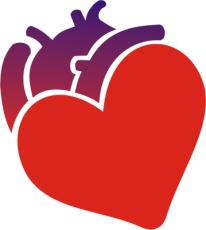 Po operaci mitrální a aortální regurgitace
Rozhoduje výchozí EF
Po korekci regurgitačních vad pooperačně   dušnost a nižší tolerance zátěže
Echokardio
Spiro-ergometrie
kardioRHB začíná na úrovni 40-60% dle vstupního testu – TTF i TZ
Monitorace TK, TF, EKG
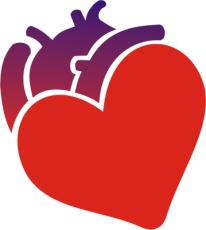 Pacienti s VSV
Jsou často zrazováni od pohybové aktivity
Mají zájem se zapojit do všech životních aktivit (práce, sport, rodičovství, ….)
Po vyřešení v dětství a bez významného reziduálního nálezu není kontraindikace pohybu
Pravidelné kontroly jsou nutné
I pacienti s reziduálním nálezem se mohou zapojit do KV RHB (CAVE: arytmie, hemodynamika)
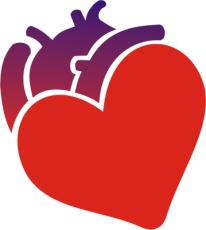 Pacienti s VSV
Většinou větší časový odstup od korekce
Záleží na typu VSV
„méně závažné“:
ASD
Ductus arteriosus
VSD 
komplexní:
Fallotova tetralogie
TGA
Pulmonální stenóza
Ebstainova anomálie, ………..
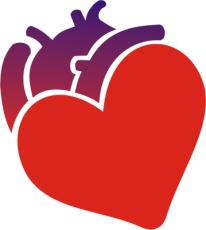 Pacienti s VSV
Po korekci bez reziduálního nálezu – jako u zdravé populace:
vždy klinické vyšetření
Echokardio
Spiro-ergometrie
kardioRHB dle vstupního testu – TTF i TZ
Monitorace TK, TF, EKG
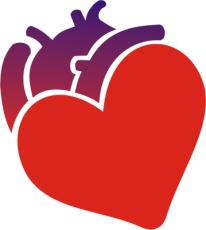 Pacienti s VSV v dospělosti
ASD (i mnohočetný)
Koarktace (rekoarktace) aorty
VSD

klinické vyšetření  +
echokardiografické vyšetření
EKG a TK Holter
spiro-ergometrie (ergometrie )
spirometrie
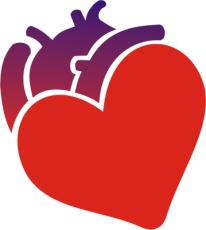 ASD (i mnohočetný)
Významný – snaha o korekci
Méně významný, asymptomatický – kardioRHB:
klinické vyšetření
Echokardio
Spiro-ergometrie
kardioRHB dle vstupního testu – TTF i TZ
Monitorace TK, TF, EKG
Sledujeme symptomy, ECHO
Monitorace – rytmu – FiS, antikoagulace – poranění
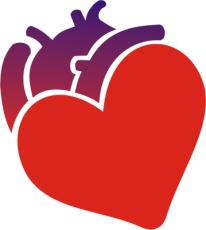 VSD
Malý až střední, restriktivní (nízký TK v PK)
Významný – velký nerestriktivní - snaha o korekci

Méně významný, asymptomatický – kardioRHB:
klinické vyšetření
Echokardio
Spiro-ergometrie
kardioRHB dle vstupního testu – TTF i TZ
Monitorace TK, TF, EKG
Sledujeme symptomy, ECHO
Monitorace – rytmu – FiS, antikoagulace – poranění
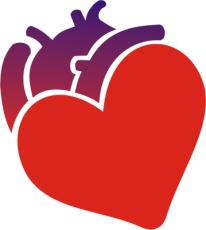 Koarktace – rekoarktace aorty
V dospělosti převážně rekoarktace po operaci v dětství
Symptomy – TK, pulzace, rozdíl TK o více než 20mmHg

Asymptomatičtí s nízkým PG – kardioRHB:
klinické vyšetření
Echokardio
Spiro-ergometrie
EKG Holter - arytmie
kardioRHB dle vstupního testu – TTF i TZ
Monitorace TK, TF, EKG
Sledujeme symptomy, ECHO
Monitorace – rytmu – FiS, antikoagulace – poranění
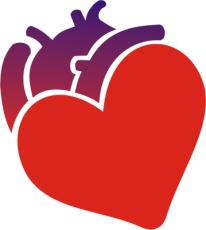 Fallotova tetralogie
Po úspěšné korekci, asymptomatičtí nemocní – kardioRHB
klinické vyšetření
Echokardio  - VSD, PuS, PuR, dil.PK, AoR, dil.LK, dil.Ao, aneuRVOT
Spiro-ergometrie
EKG Holter – arytmie, RBBB - riziko
kardioRHB dle vstupního testu – TTF i TZ
Monitorace TK, TF, EKG
KardioRHB začíná na úrovni 40-60% dle vstupního testu – TTF i TZ
Sledujeme symptomy, ECHO
Monitorace – rytmu – FiS, antikoagulace – poranění
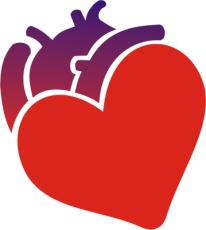 Transpozice velkých tepen
Po úspěšné korekci, asymptomatičtí nemocní – kardioRHB
Mustard, Senning – atriální switch – TriR, dysf. syst. PK
Jaten od 1987 – arteriální switch – PuS, AoS, dysf. LK, AoR
klinické vyšetření
Echokardio
Spiro-ergometrie
EKG Holter - arytmie
kardioRHB dle vstupního testu – TTF i TZ
Monitorace TK, TF, EKG
KardioRHB začíná na úrovni 40-60% dle vstupního testu – TTF i TZ
Sledujeme symptomy, ECHO
Monitorace – rytmu – FiS, Flutter, antikoagulace – poranění
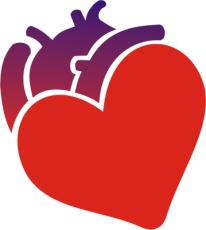 Děkuji Vám za pozornost !
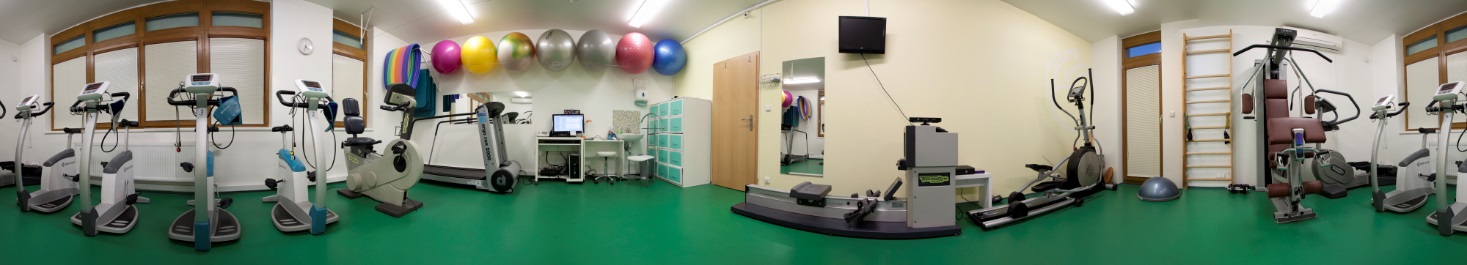 www.kardioambulance.cz